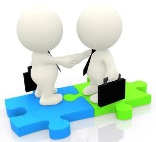 Промышленный TRADE-IN
Закупки
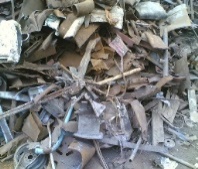 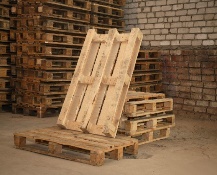 Прокат на поддонах
Сталь
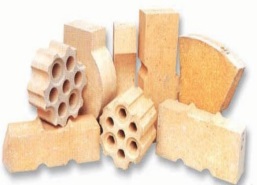 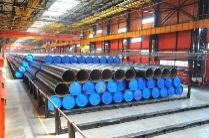 Металлолом
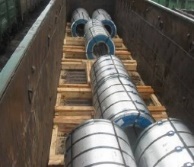 Б/у поддоны
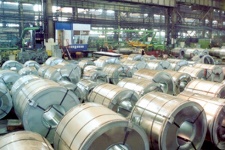 Готовые огнеупоры
Огнеупорный лом
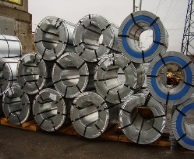 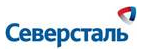 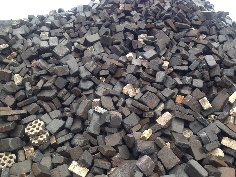 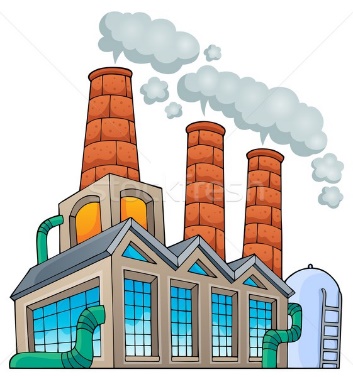 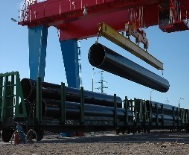 Старая полимерная краска
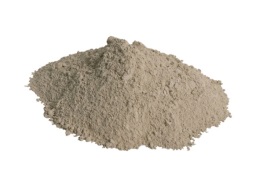 Полимерные краски новых цветов
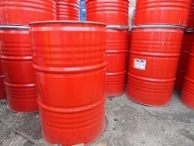 Шамотный заполнитель
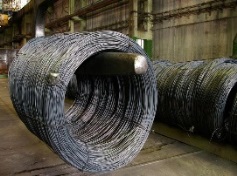 Бетон
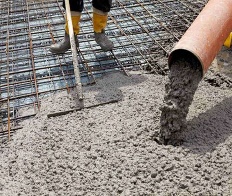 Канаты
Штрипс
Трубы большого диаметра
Катанка
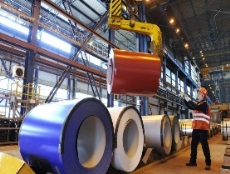 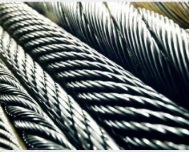 Источник информации:
1
ПАО «Северсталь» реализует непрофильную продукцию
Склад-магазин «Промышленный»
г. Череповец Вологодской области
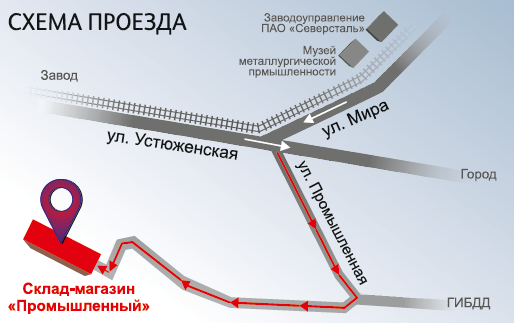 промышленное оборудование
электротехнические изделия
строительные материалы
инструмент
запасные части
прочее
Интернет-магазин «Реализация неликвидов»
https://surplus.severstal.com
В интернет-магазине представлены Товары всех предприятий группы компаний Северсталь
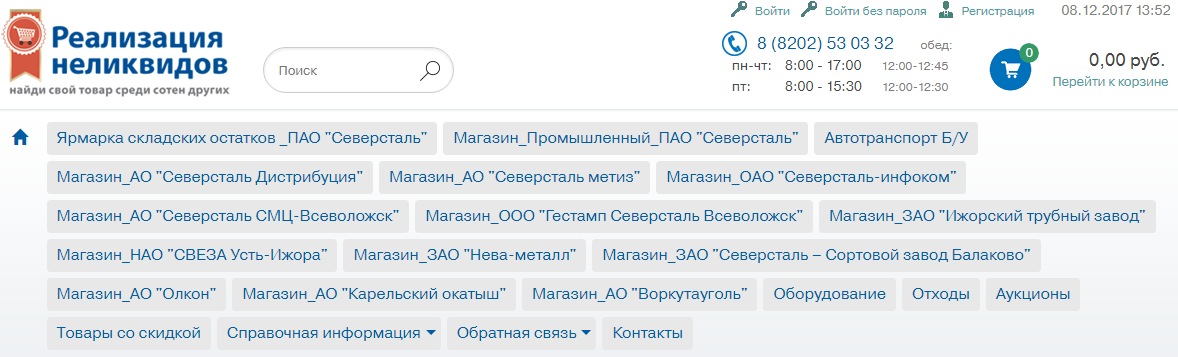 ! Раздел «Аукционы» – продажа б/у основных средств
2